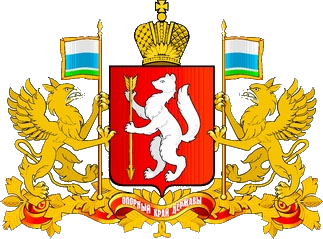 Министерство здравоохранения Свердловской области
Меры юридической ответственности за невыполнение требований законодательства о противодействии коррупции. 

Персональная ответственность 
за несоблюдение требований, ограничений и запретов
Основные понятия, используемые в сфере противодействия коррупции
2. Противодействие коррупции - деятельность федеральных органов государственной власти, органов государственной власти субъектов Российской Федерации, органов местного самоуправления, институтов гражданского общества, организаций и физических лиц в пределах их полномочий:

а) по предупреждению коррупции, в том числе по выявлению и последующему устранению причин коррупции (профилактика коррупции);

б) по выявлению, предупреждению, пресечению, раскрытию и расследованию коррупционных правонарушений (борьба с коррупцией);

в) по минимизации и (или) ликвидации последствий коррупционных правонарушений.
1. Коррупция - злоупотребление должностным положением, дача взятки, получение взятки, злоупотребление полномочиями, коммерческий подкуп либо иное незаконное использование физическим лицом своего должностного положения вопреки законным интересам общества и государства в целях получения выгоды в виде денег, ценностей, иного имущества или услуг имущественного характера, иных имущественных прав для себя или для третьих лиц либо незаконное предоставление такой выгоды указанному лицу другими физическими лицами;
2
Основные понятия, используемые в сфере противодействия коррупции
4. Личная заинтересованность - возможность получения доходов в виде денег, иного имущества, в том числе имущественных прав, услуг имущественного характера, результатов выполненных работ или каких-либо выгод (преимуществ) лицом, замещающим должность, замещение которой предусматривает обязанность принимать меры по предотвращению и урегулированию конфликта интересов, и (или) состоящими с ним в близком родстве или свойстве лицами (родителями, 6 супругами, детьми, братьями, сестрами, а также братьями, сестрами, родителями, детьми супругов и супругами детей), гражданами или организациями, с которыми лицо, замещающее должность, замещение которой предусматривает обязанность принимать меры по предотвращению и урегулированию конфликта интересов, и (или) лица, состоящие с ним в близком родстве или свойстве, связаны имущественными, корпоративными или иными близкими отношениями.
3. Конфликт интересов - это ситуация, при которой личная заинтересованность (прямая или косвенная) лица, замещающего должность, замещение которой предусматривает обязанность принимать меры по предотвращению и урегулированию конфликта интересов, влияет или может повлиять на надлежащее, объективное и беспристрастное исполнение им должностных (служебных) обязанностей (осуществление полномочий).
3
Основные понятия, используемые в сфере противодействия коррупции
6. Коммерческий подкуп – незаконные передача лицу, выполняющему управленческие функции в коммерческой или иной организации, денег, ценных бумаг, иного имущества, оказание ему услуг имущественного характера, предоставление иных имущественных прав за совершение действий (бездействие) в интересах дающего в связи с занимаемым этим лицом служебным положением (часть 1 статьи 204 Уголовного кодекса Российской Федерации).
5. Взятка – получение должностным лицом, иностранным должностным лицом либо должностным лицом публичной международной организации лично или через посредника денег, ценных бумаг, иного имущества либо в виде незаконных оказания ему услуг имущественного характера, предоставления иных имущественных прав за совершение действий (бездействие) в пользу взяткодателя или представляемых им лиц, если такие действия (бездействие) входят в служебные полномочия должностного лица либо если оно в силу должностного положения может способствовать таким действиям (бездействию), а равно за общее покровительство или попустительство по службе.
4
Персональная ответственность 
за несоблюдение предусмотренных ограничений и запретов
Статья 13. Ответственность физических лиц 
за коррупционные правонарушения

1. Граждане Российской Федерации, иностранные граждане и лица без гражданства за совершение коррупционных правонарушений несут уголовную, административную, гражданско-правовую и дисциплинарную ответственность в соответствии с законодательством Российской Федерации.

2. Физическое лицо, совершившее коррупционное правонарушение, по решению суда может быть лишено в соответствии с законодательством Российской Федерации права занимать определенные должности государственной и муниципальной службы.
5
Уголовная ответственность 
за преступления коррупционнной направленности
Статья 290 
Получение взятки
Статья 160 
Присвоение и растрата
Статья 285.1
Нецелевое расходование бюджетных средств
Статья 204 
Коммерческий подкуп
Статья 291 
Дача взятки
Статья 285 
Злоупотребление должностными полномочиями
Статья 304 
Провокация взятки либо коммерческого подкупа
Статья 291.1 
Посредничество 
во взяточничестве
Статья 286 
Превышение должностных полномочий
Статья 292 
Служебный подлог
Статья 159  
Мошенничество
Иные статьи Уголовного кодекса РФ
преступлений коррупционной направленности
6
Виды наказания за преступления коррупционной направленности
Штраф;

Лишение права занимать определенные должности или заниматься определенной деятельностью;

Обязательные работы;

Исправительные работы;

Принудительные работы;

Ограничение свободы;

Лишение свободы на определенный срок.
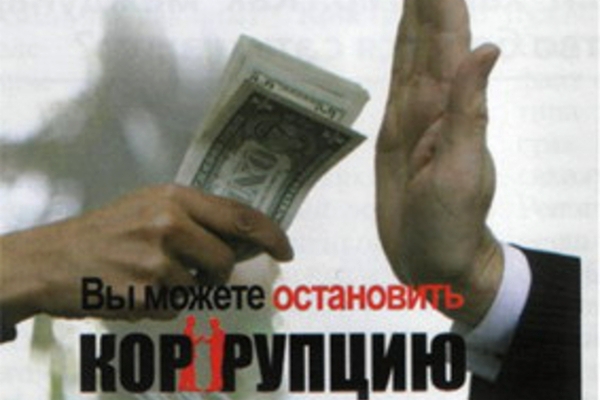 Предусмотрено Уголовным кодексом Российской Федерации
7
Административная ответственность 
за коррупционные правонарушения
Кодекс Российской Федерации об административных правонарушениях 
содержит более 20 составов административных правонарушений 
коррупционного характера
статья 7.30 
«Нарушение порядка размещения заказа на поставки товаров, выполнение работ, оказание услуг для нужд заказчиков»
статья 7.27 
«Мелкое хищение» (в случае совершения соответствующего действия путем присвоения или растраты)
Статья 19.29 
«Незаконное привлечение к трудовой деятельности государственного служащего (бывшего государственного служащего)»
статья 19.28 
«Незаконное вознаграждение от имени юридического лица»
И другие …..
8
Виды наказания 
за преступления коррупционной направленности
За совершение административного правонарушения коррупционной направленности могут устанавливаться и применяться следующие административные наказания
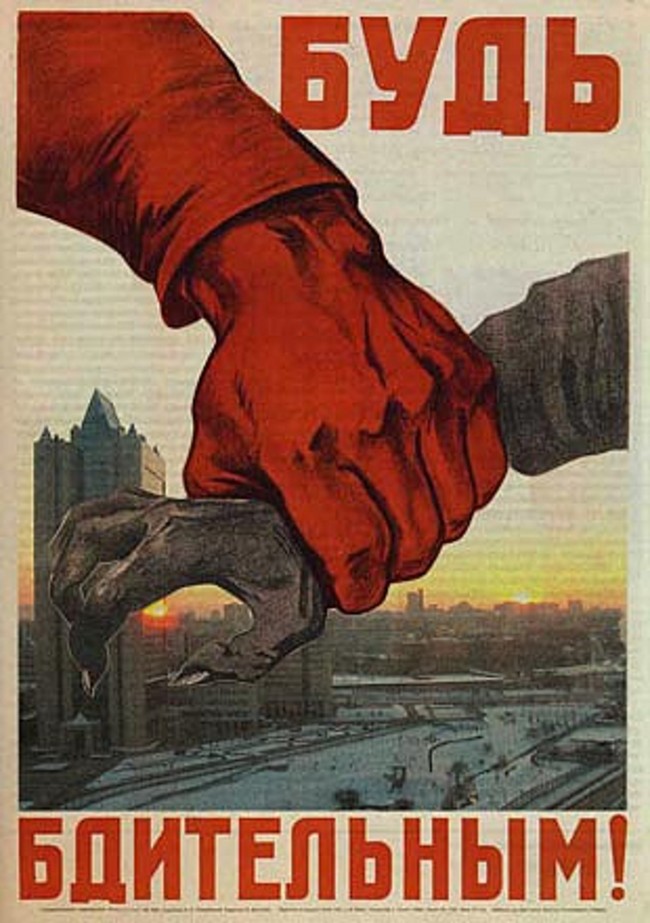 Административный штраф
Административный арест
дисквалификация
9
Гражданско-правовая ответственность 
за коррупционные правонарушения
Статья 1068 
Гражданского кодекса Российской Федерации 

юридическое лицо либо гражданин возмещает вред, причиненный его работником при исполнении трудовых (служебных, должностных) обязанностей.
Статья 575 
Гражданского кодекса Российской Федерации 

содержит запрет на дарение, за исключением обычных подарков, стоимость которых не превышает 3000 рублей, работникам образовательных организаций, медицинских организаций, организаций, оказывающих социальные услуги, и аналогичных организаций, в том числе организаций для детей-сирот и детей, оставшихся без попечения родителей, гражданами, находящимися в них на лечении, содержании или воспитании, супругами и родственниками этих граждан.
10
Дисциплинарная ответственность 
за коррупционные правонарушения
Нарушения законодательных запретов, требований и ограничений, установленных для работников в целях предупреждения коррупции являются основанием для применения дисциплинарных взысканий.
В соответствии со статьей 192
Трудового кодекса Российской Федерации
за совершение дисциплинарного проступка,
то есть неисполнение или ненадлежащее исполнение работником по его вине возложенных на него трудовых обязанностей,
работодатель имеет право применить
следующие дисциплинарные взыскания:
1) замечание;
2) выговор;
3) увольнение по соответствующим основаниям.
11
Дисциплинарная ответственность 
за коррупционные правонарушения
Пример: трудовой договор может быть расторгнут:

в соответствии с пунктом 7.1. части 1 статьи 81
Трудового кодекса Российской Федерации

В случаях непринятия работником мер по предотвращению или урегулированию конфликта интересов, стороной которого он является, непредставления или представления неполных или недостоверных сведений о своих доходах, расходах, об имуществе и обязательствах имущественного характера (доходах супруга (супруги) и несовершеннолетних детей), если указанные действия дают основание для утраты доверия к работнику со стороны работодателя
12
Отягчающие и смягчающие обстоятельства при применении дисциплинарного взыскания
!
!
Отягчающие 
Обстоятельства

1. Представление в ходе проверки недостоверных и противоречивых объяснений, совершение иных действия, направленных на затруднение хода проверки;
2. Одновременное нарушение двух и более требований законодательства о противодействии коррупции;
3.Наличие неснятого дисциплинарного взыскания;
Смягчающие 
обстоятельства
1. нарушения законодательства о противодействии коррупции впервые;
2. Безукоризненное соблюдение работником в отчетном периоде других запретов, исполнение обязанностей, установленных в целях противодействия коррупции;
3. Наличие поощрений;
4. Добровольное сообщение о совершенном нарушении требований до начала проверки
Критерий дисциплинарных проступков, носящих коррупционный характер: получение лицами, уполномоченными на выполнение государственных функций и предоставление государственных услуг, или приравненными к ни лицами какой-либо выгоды от использования своего служебного положения, осуществляемое с нарушениями действующего законодательства, приносящее ущерб государственным, муниципальным и общественным интересам, выражающееся в снижении уровня исполнительской дисциплины, а также в деятельности таких должностных лиц
13
Ответственность юридических лиц за коррупционные правонарушения
Часть 1, 2 статьи 14 Федерального закона от  25.12.2008 г. № 273-ФЗ «О противодействии коррупции» 

1. В случае, если от имени или в интересах юридического лица осуществляются организация, подготовка и совершение коррупционных правонарушений или правонарушений, создающих условия для совершения коррупционных правонарушений, к юридическому лицу могут быть применены меры ответственности в соответствии с законодательством Российской Федерации;
2. Применение за коррупционное правонарушение мер ответственности к юридическому лицу не освобождает от ответственности за данное коррупционное правонарушение виновное физическое лицо, равно как и привлечение к уголовной или иной ответственности за коррупционное правонарушение физического лица не освобождает от ответственности за данное коррупционное правонарушение юридическое лицо
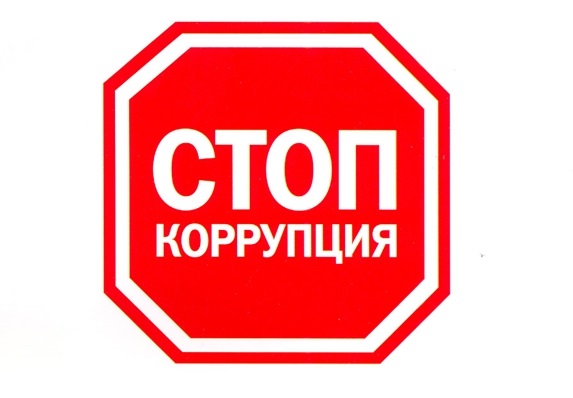 14
Реестр лиц, уволенных в связи с утратой доверия
статья 15 Федерального закона от  25.12.2008 № 273-ФЗ 
«О противодействии коррупции» 

Сведения о применении к лицу взыскания в виде увольнения (освобождения от должности) в связи с утратой доверия за совершение коррупционного правонарушения, за исключением сведений, составляющих государственную тайну, подлежат включению в реестр лиц, уволенных в связи с утратой доверия (далее - реестр), сроком на пять лет с момента принятия акта, явившегося основанием для включения в реестр
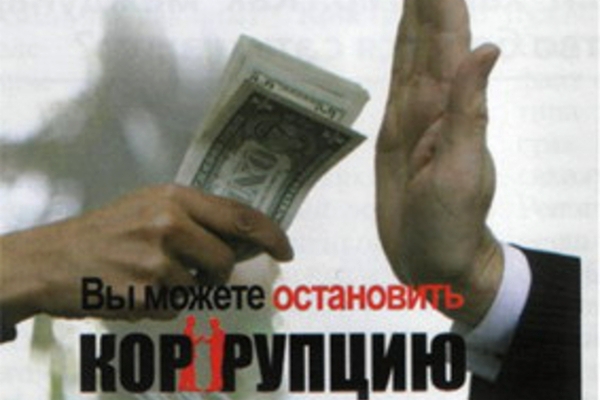 15
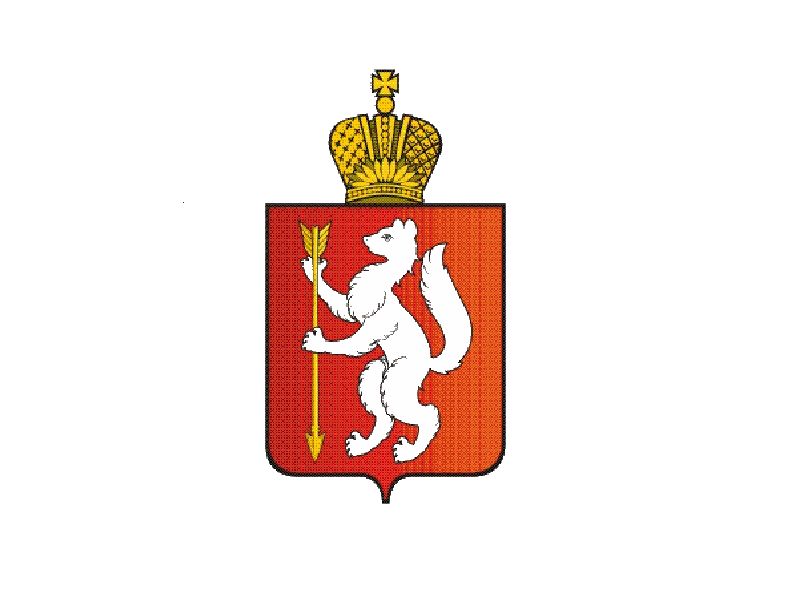 Министерство здравоохранения Свердловской области
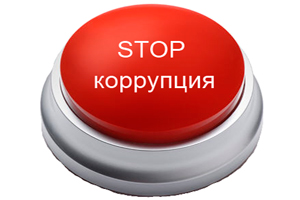 Спасибо за внимание!
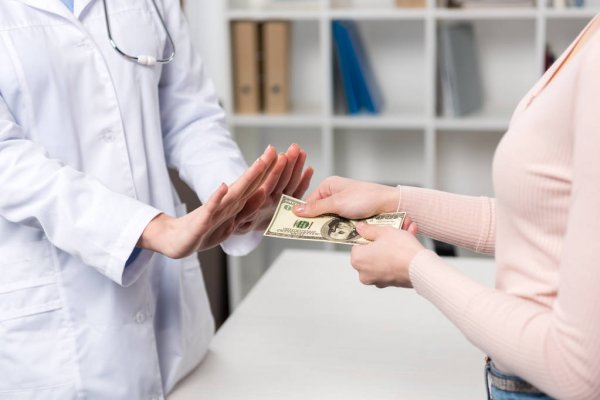 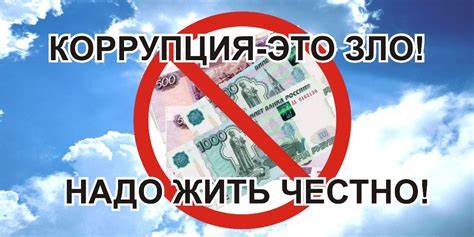 16